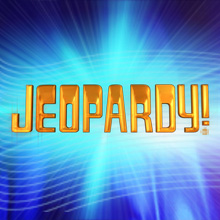 Napoleon
Napoleon
Topic 1: 200
Question:
Birthplace of Napoleon.
Answer
What is Corsica?
Back
Topic 1: 400
Question:
In 1796, he fled from here back to France after defeat by the British.
Answer
What is Egypt?
Back
Topic 1: 600
Question:
How Napoleon seized power.
Answer
What is a coup d’état?
Back
Topic 1: 800
Question:
By this kind of vote, the French approved a new constitution in 1800.
Answer
What is a plebiscite?
Back
Topic 1: 1000
Question:
This artifact of Egypt helped lead to the understanding of hieroglyphics.
Answer
What is the Rosetta Stone?
Back
Topic 2: 200
Question:
Public schools set up by Napoleon to train government officials.
Answer
What are lycées?
Back
Topic 2: 400
Question:
An agreement with the Catholic Church was spelled out in this document.
Answer
What is a concordat?
Back
Topic 2: 600
Question:
Napoleon reformed the French legal system, basing it on Latin law, and named it this.
Answer
What is the Napoleonic Code?
Back
Topic 2: 800
Question:
The only U.S. state whose law is based on that of Napoleon.
Answer
What is Louisiana?
Back
Topic 2: 1000
Question:
They lost rights gained in the Revolution.
Answer
Who are women and Caribbean slaves?
Back
Topic 3: 200
Question:
The name of Napoleon’s army that conquered much of Europe.
Answer
What is the Grand Armée?
Back
Topic 3: 400
Question:
The French fleet was defeated by Britain in this battle off the coast of Spain.
Answer
What is Trafalgar?
Back
Topic 3: 600
Question:
The British naval hero of Trafalgar.
Answer
Who is Horatio Nelson?
Back
Topic 3: 800
Question:
Napoleon planned to invade this island nation, but never did.
Answer
What is Great Britain?
Back
Topic 3: 1000
Question:
This slogan of the French Revolution inspired conquered Europeans to fight Napoleon for their independence and freedom.
Answer
What is “Liberty, Equality, Fraternity”?
Back
Topic 4: 200
Question:
Napoleon used this tactic to prevent trade between Great Britain and the rest of Europe.
Answer
What is a blockade?
Back
Topic 4: 400
Question:
Napoleon’s plan to make Europe more self-sufficient and destroy Britain’s economy.
Answer
What is the Continental System?
Back
Topic 4: 600
Question:
This war drained money and men, even though Napoleon installed his brother as king of Spain.
Answer
What is the Peninsular War?
Back
Topic 4: 800
Question:
Spanish peasant fighters who ambushed French troops.
Answer
What are guerrillas?
Back
Topic 4: 1000
Question:
Britain’s response to the Continental System brought this new republic into the war – its capital was burned.
Answer
What is the United States?
Back
Topic 5: 200
Question:
Napoleon invaded this country in June 1812.
Answer
What is Russia?
Back
Topic 5: 400
Question:
This policy left Napoleon’s soldiers desperate to find food.
Answer
What is scorched-earth policy?
Back
Topic 5: 600
Question:
After returning from exile, Napoleon’s last period of rule.
Answer
What is the Hundred Days?
Back
Topic 5: 800
Question:
Napoleon’s final defeat occurred at this battle in Belgium in 1815.
Answer
What is Waterloo?
Back
Topic 5: 1000
Question:
Napoleon spent the rest of his life in exile on this small South Pacific island.
Answer
What is St. Helena?
Back
Bonus Question: 5000 pts.
Question:
You can ask a question here, Since this is the Bonus Q. it should be the hardest question.
Answer
…
(The answer here!)
Back
Daily Double
The Winner Of The Last Round
Write Down How Much Money
You Are Willing To Risk
If You get the Question write you win that money
If you get it wrong you Loss the money!
Daily Double
The Winner Of The Last Round
Write Down How Much Money
You Are Willing To Risk
If You get the Question write you win that money
If you get it wrong you Loss the money!